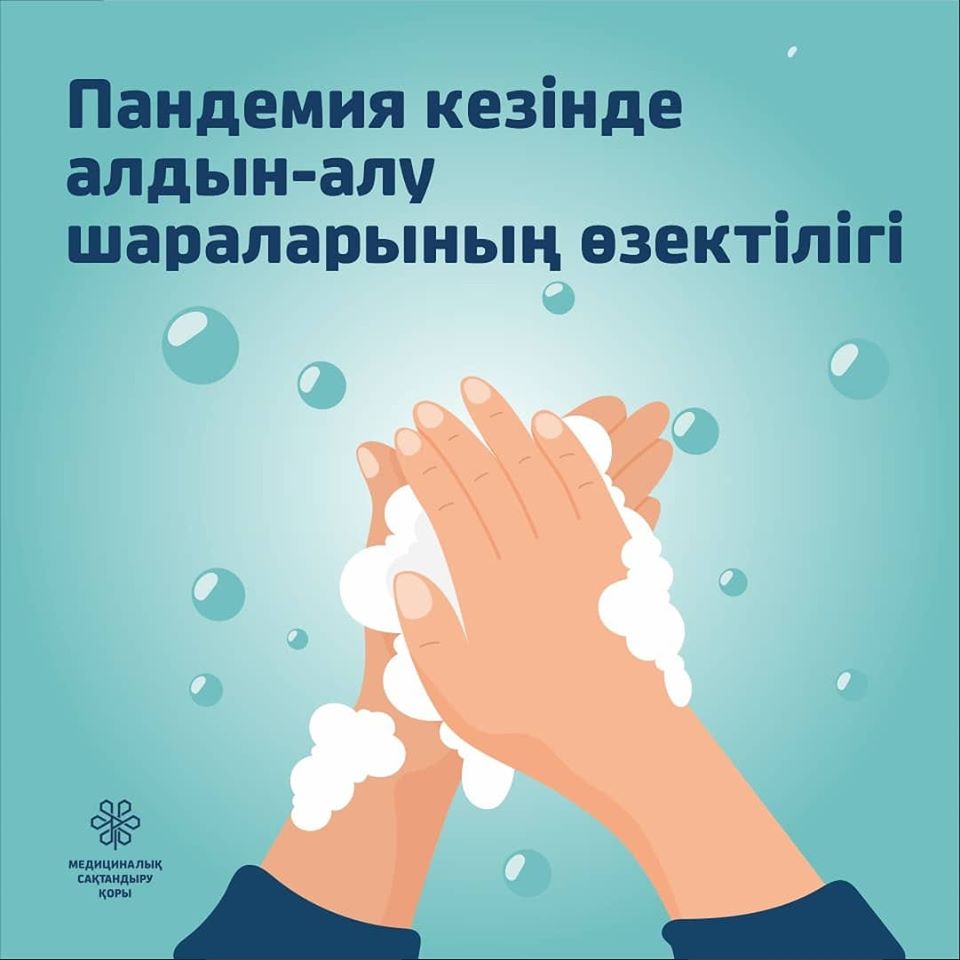 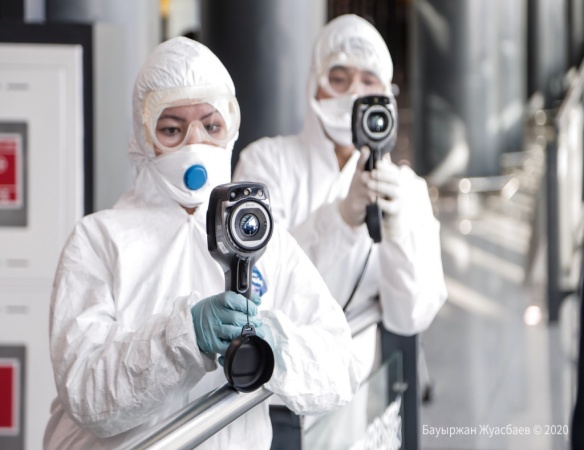 Пандемия кезінде алдын-алу шараларыЖАДЫНАМА
«Ақмола облысы білім басқармасының Бұланды ауданы білім бөлімі Макинск қаласының кешкі мектебі» коммуналдық мемлекеттік мекемесі.
2021 жыл
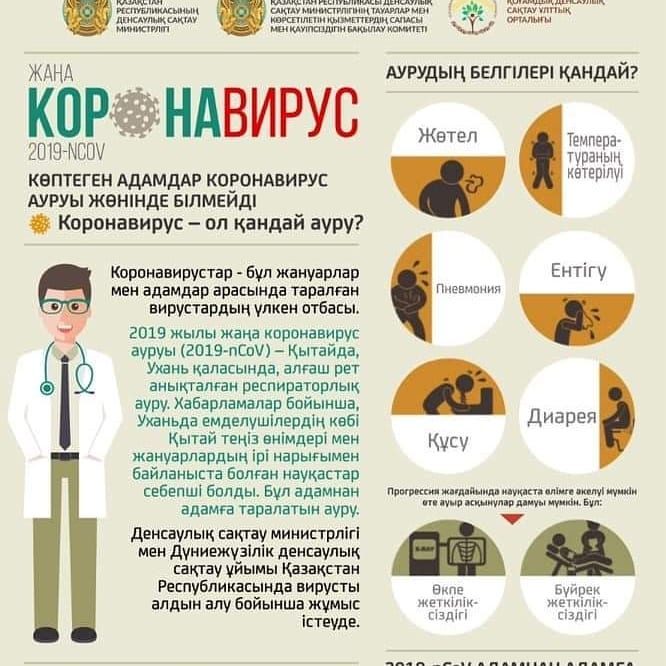 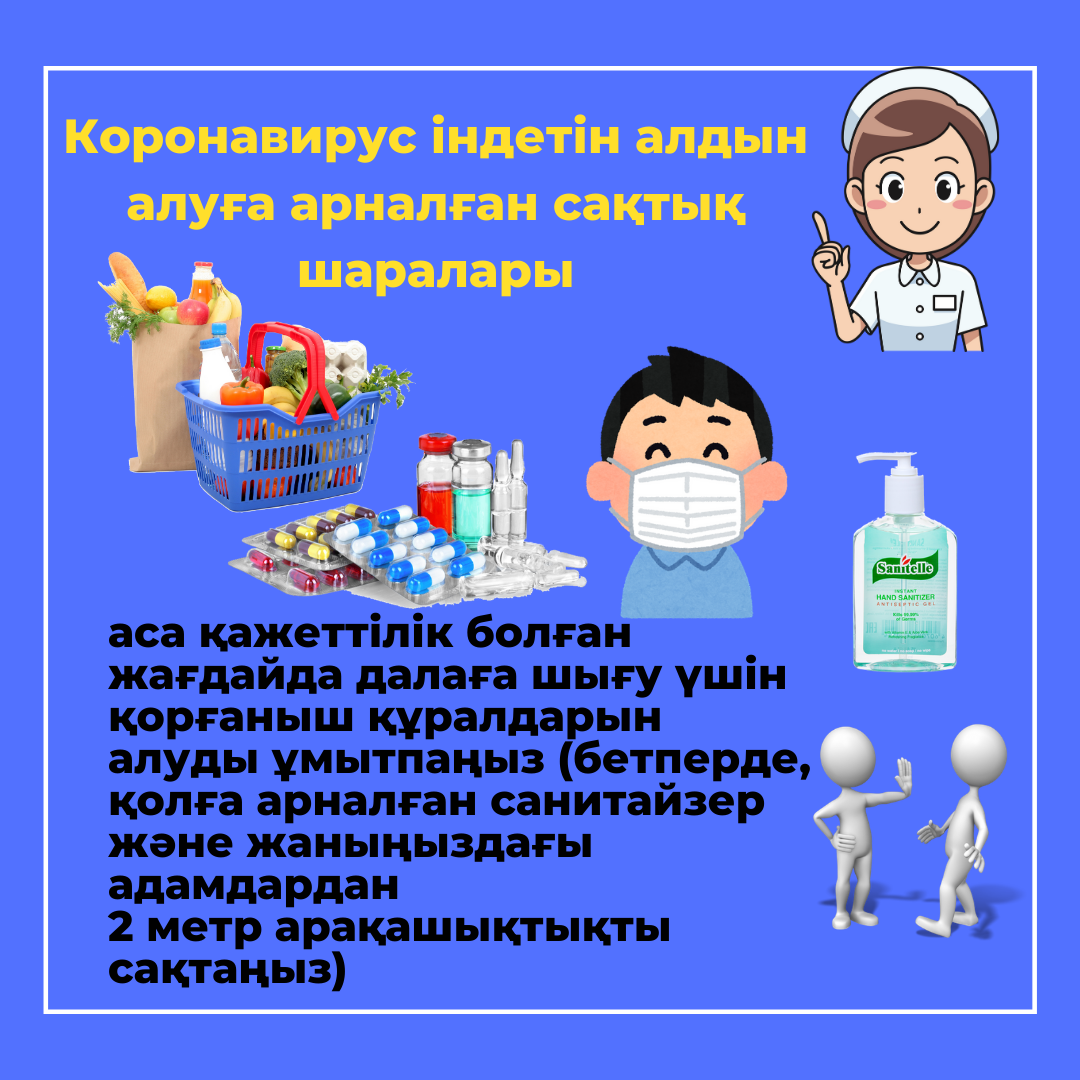 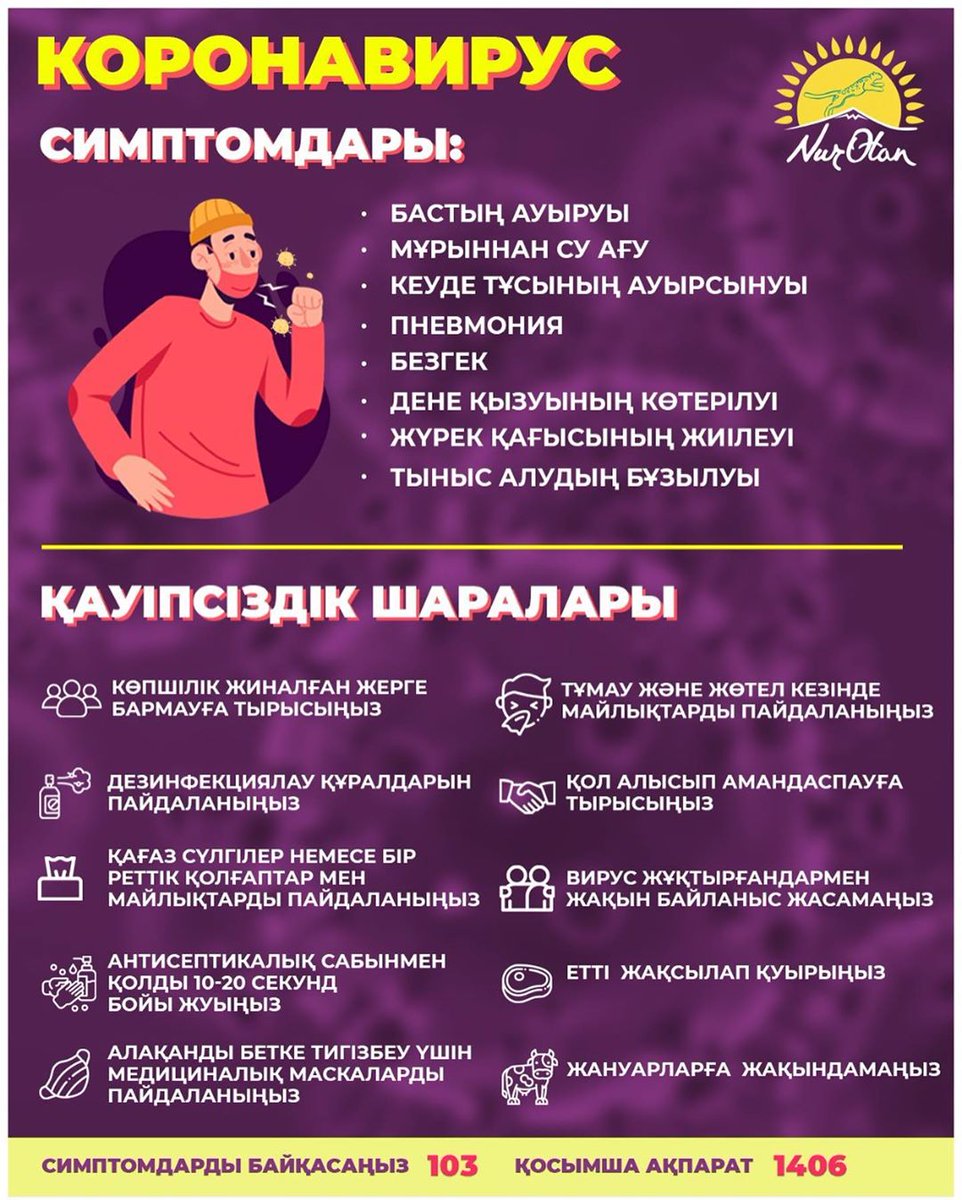 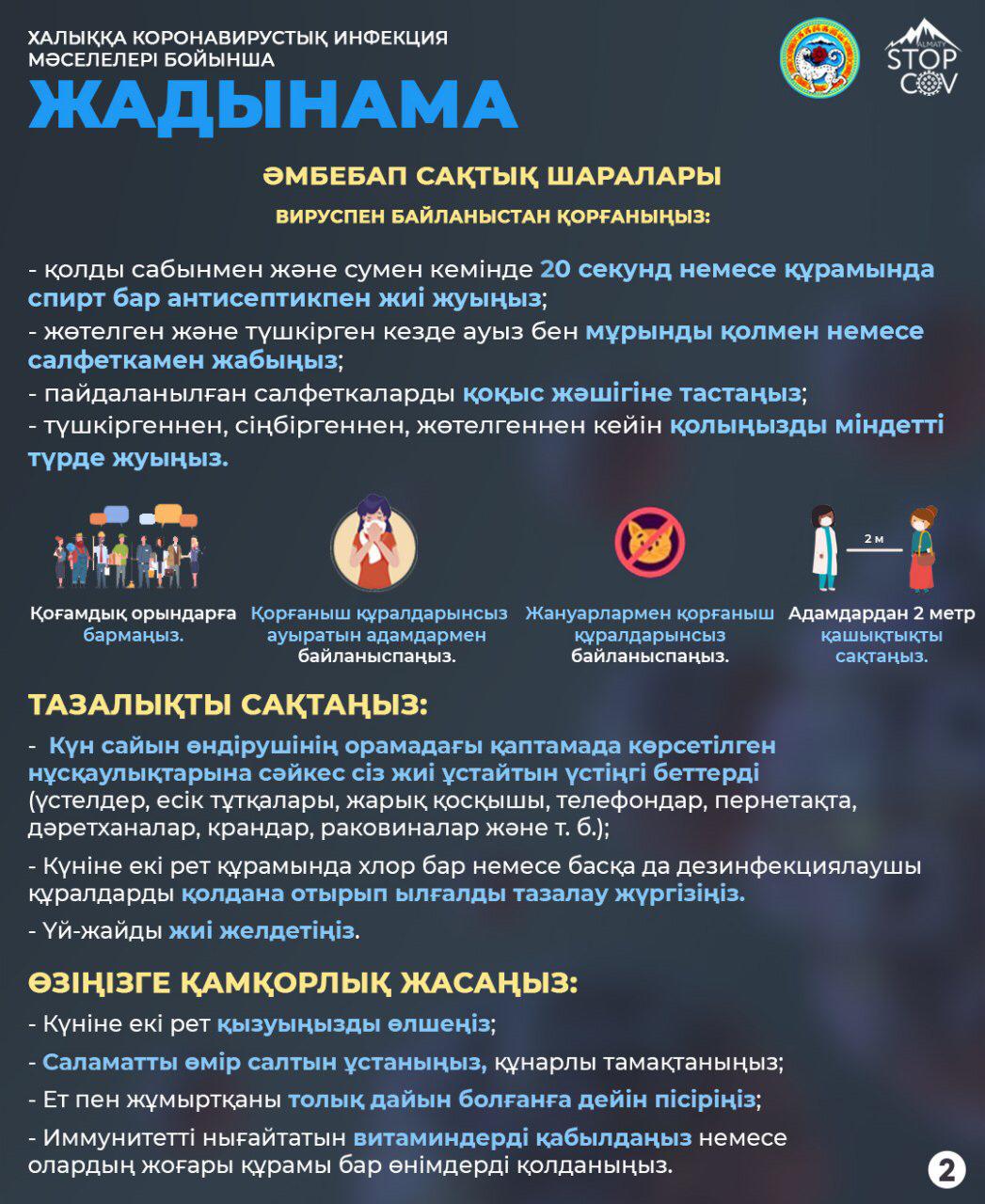 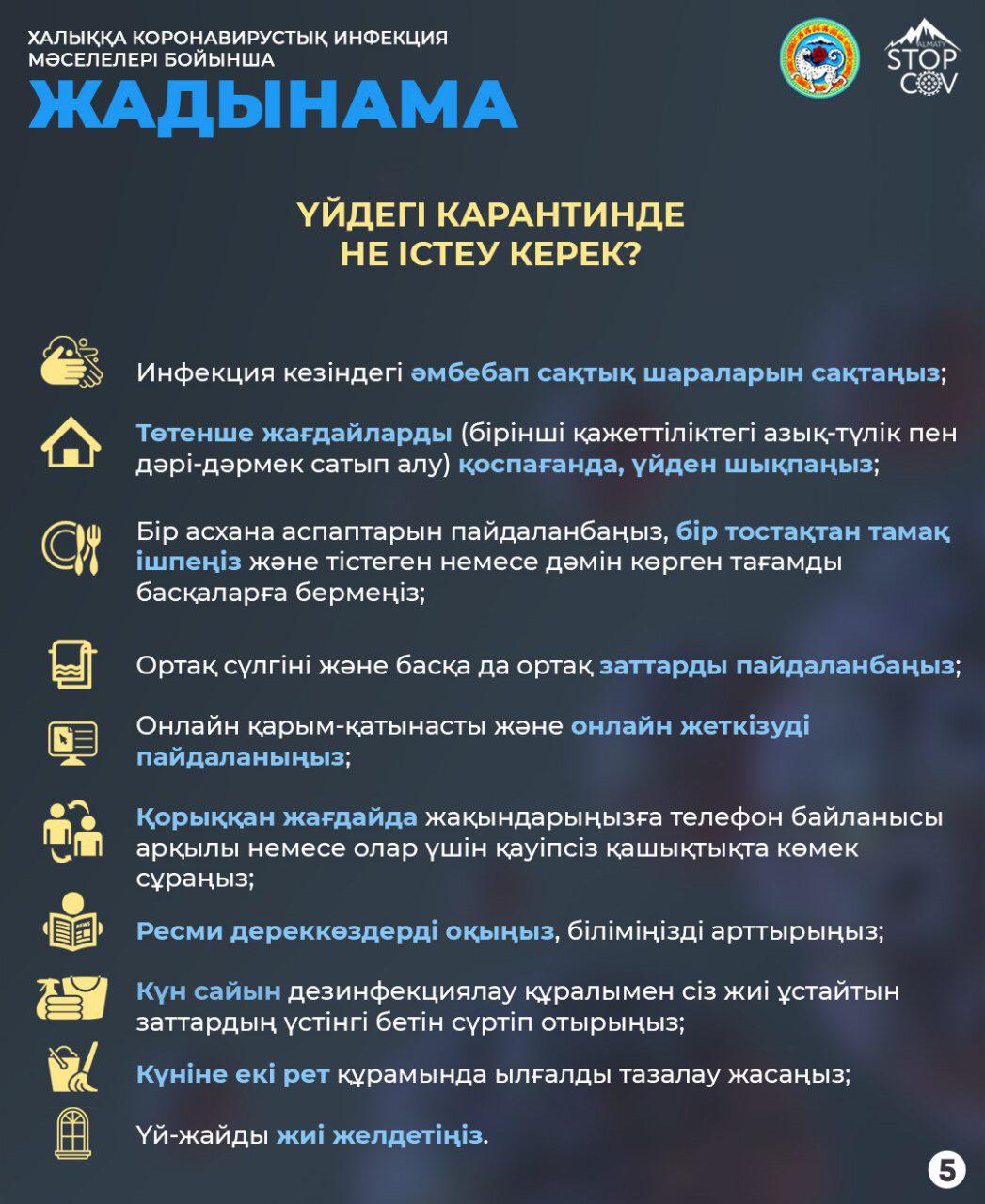